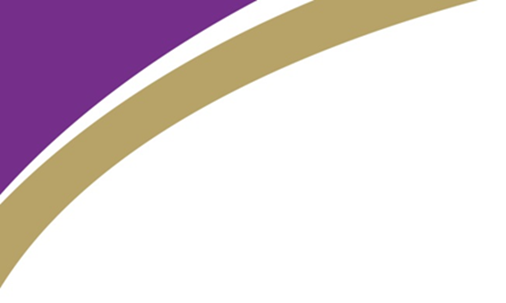 PEA FACULTY
Edexcel GCSE DRAMA
SHELDON SCHOOL DRAMA
SHELOSHEN SCHOOL DRAMA
SHELDON SCHOOL DRAMA
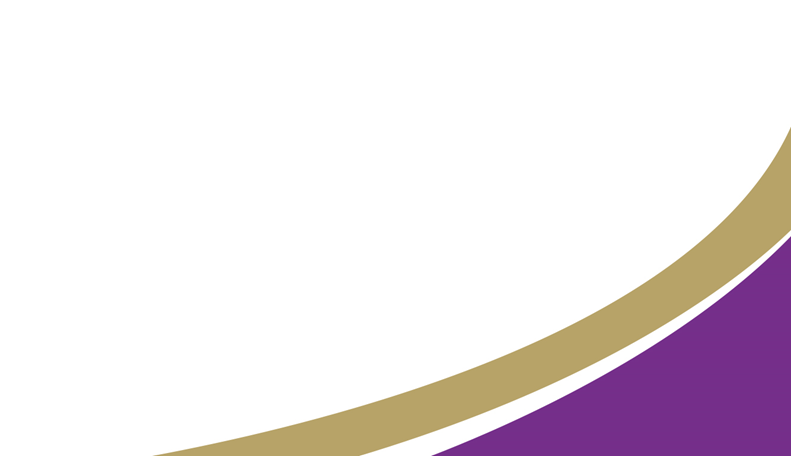 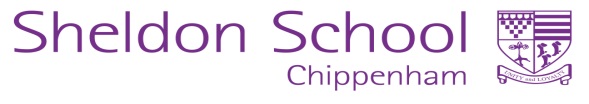 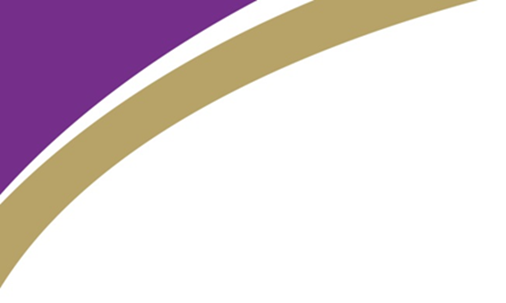 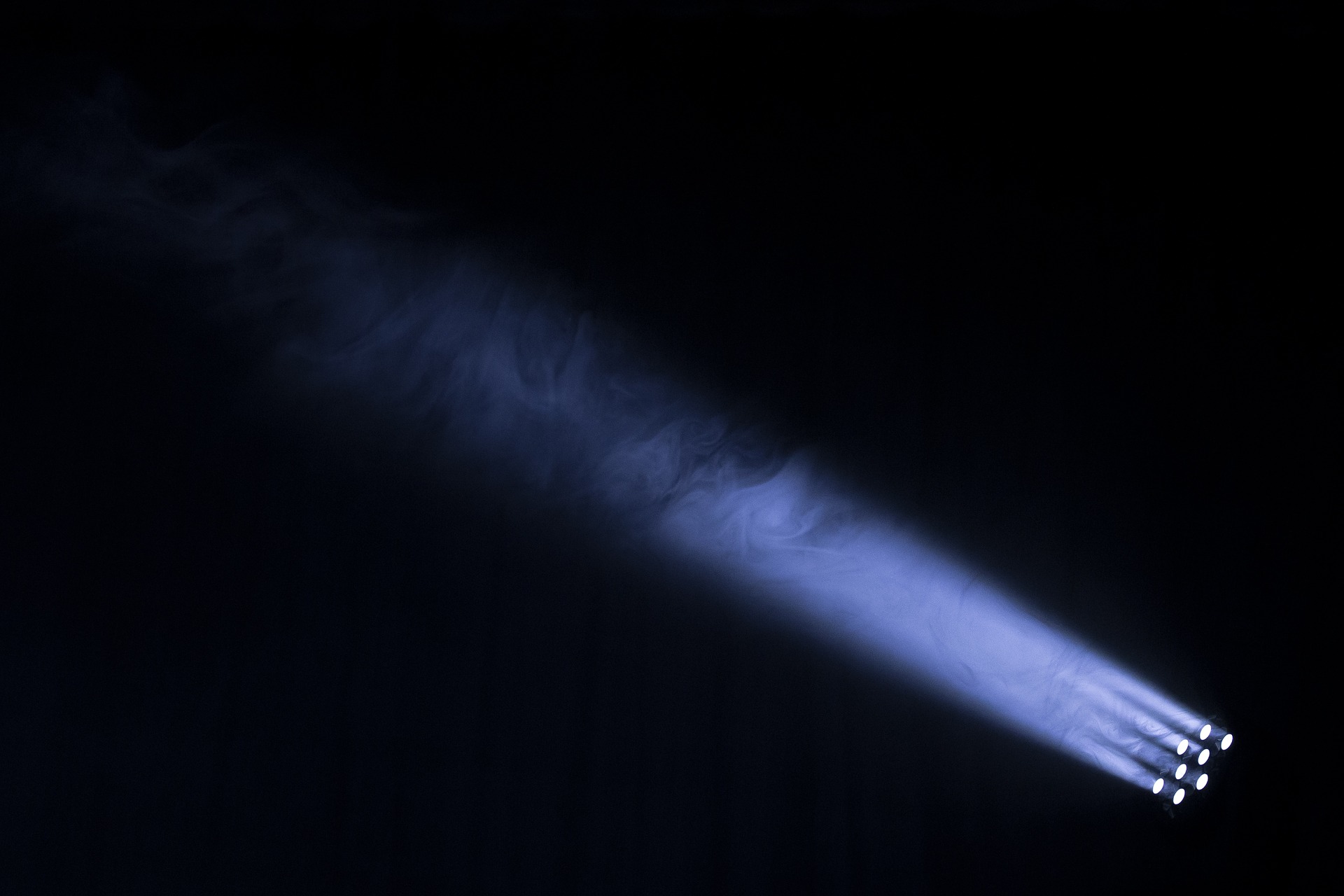 Edexcel GCSE DRAMA
SHELDON SCHOOL DRAMA
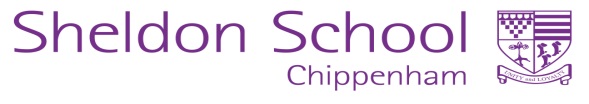 SHELDON SCHOOL DRAMA - UNITY AND LOYALTY
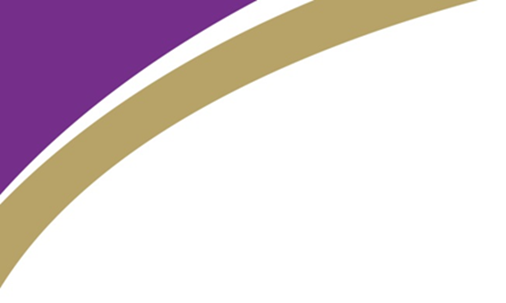 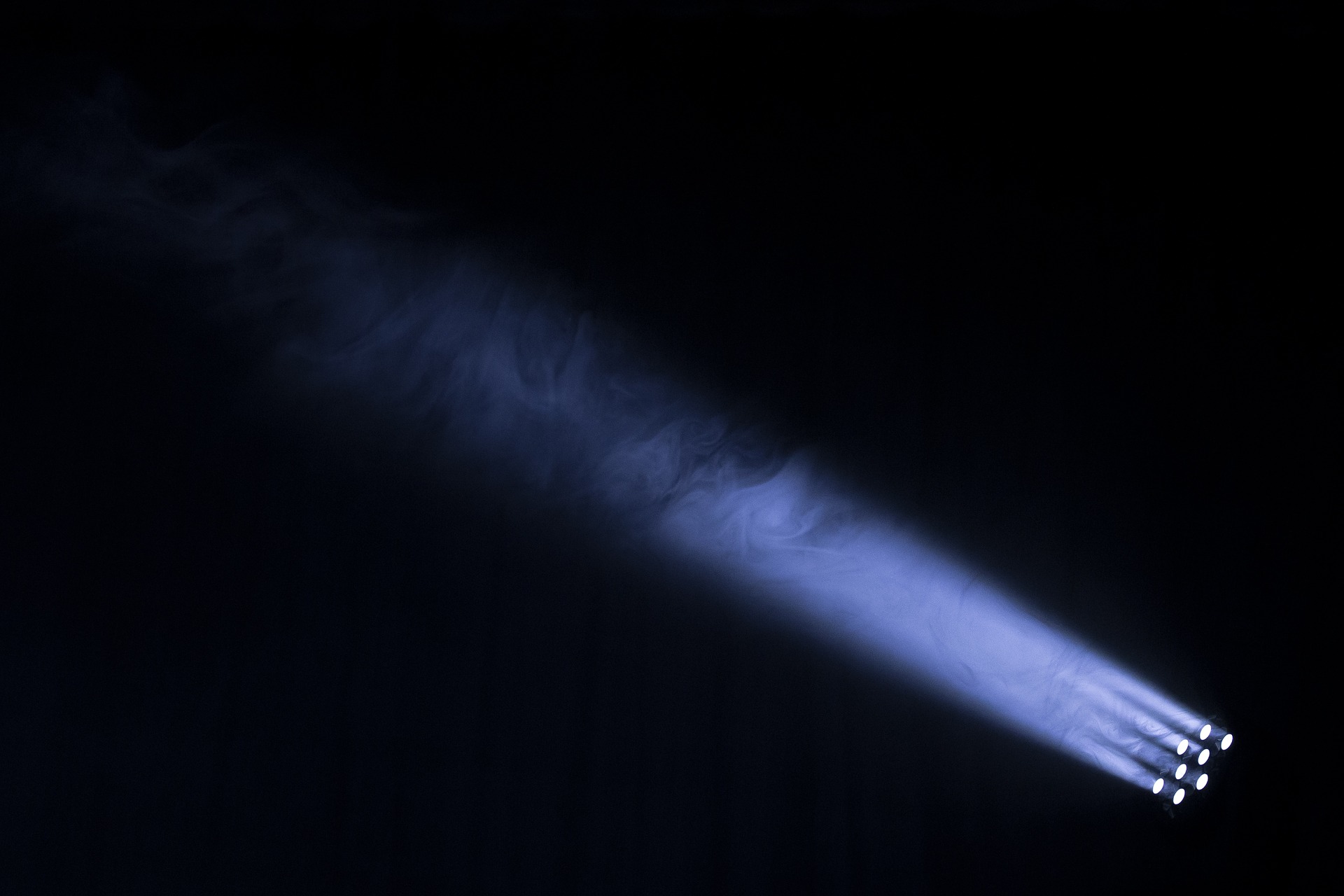 Edexcel GCSE DRAMA
I think there is no world without theatre
E. Bond
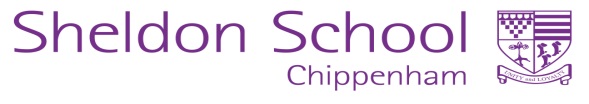 SHELDON SCHOOL DRAMA - UNITY AND LOYALTY
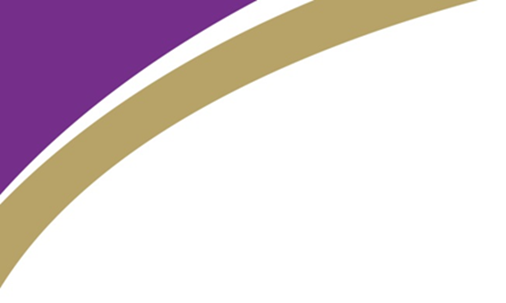 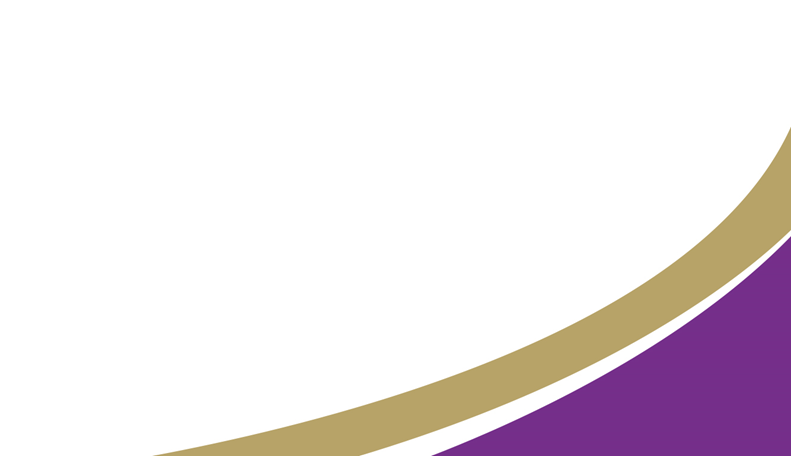 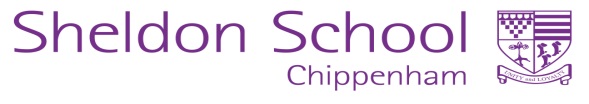 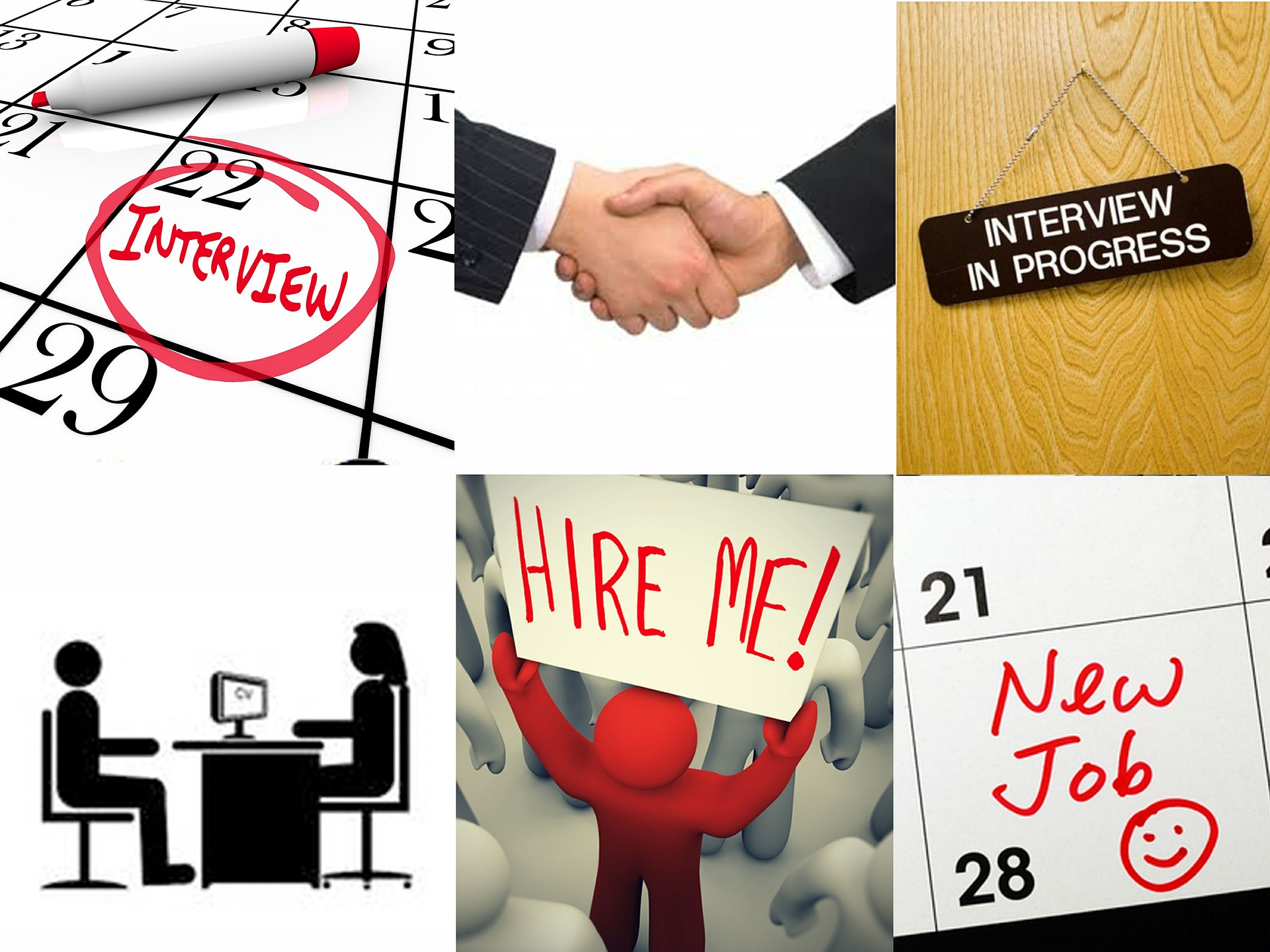 Key Skills In GCSE Drama
Oral Communication Skills
Respect for Deadlines
Creative Problem Solving
Adaptability and Flexibility
Team Work
Working Under Pressure
Confidence
Self Discipline
Leadership Skills
Respect for Colleagues
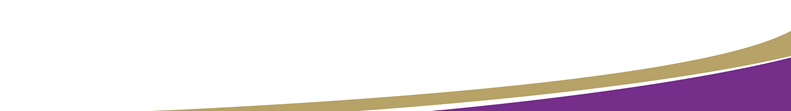 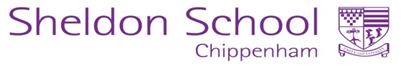 SHELDON SCHOOL DRAMA - UNITY AND LOYALTY
[Speaker Notes: Images taken from www.pixabay.com and are all royalty free.]
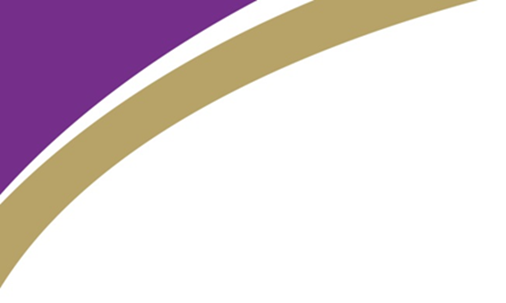 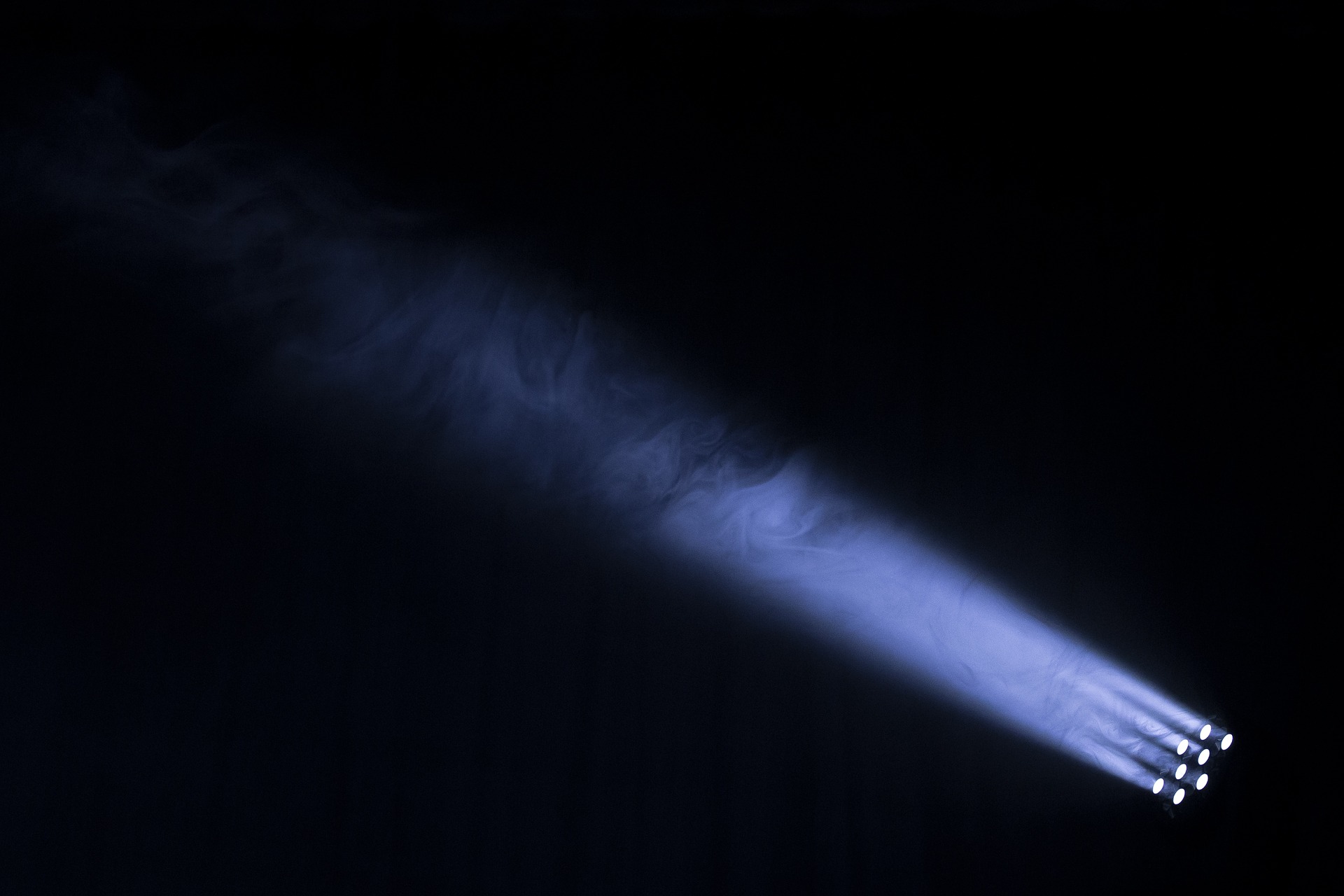 Edexcel GCSE DRAMA
Building skills for life
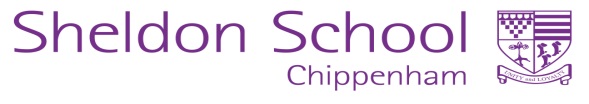 SHELDON SCHOOL DRAMA - UNITY AND LOYALTY
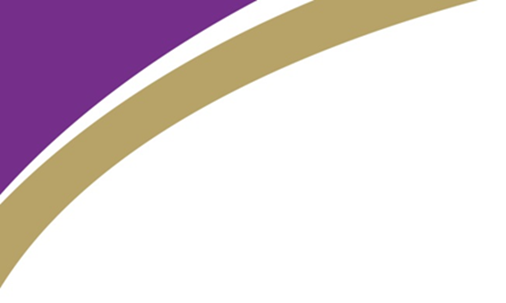 WHAT’S IT MADE UP OF?
Edexcel GCSE Drama is made up from three componentsWHAT
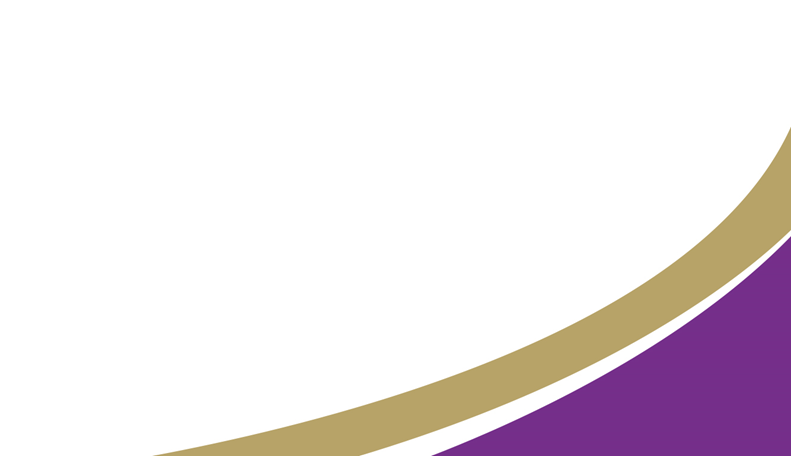 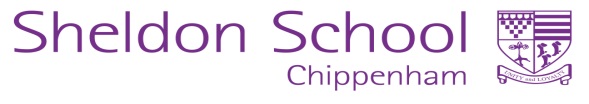 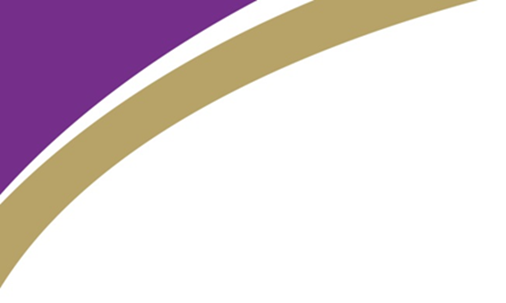 Edexcel GCSE Drama is made up from three components
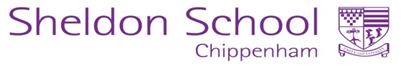 SHELDON SCHOOL DRAMA - UNITY AND LOYALTY
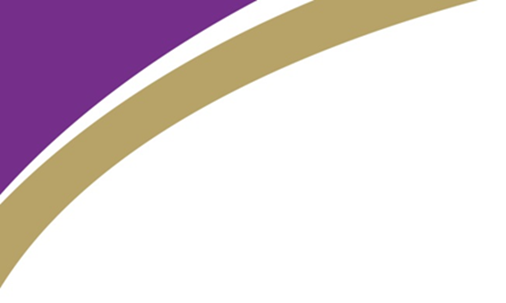 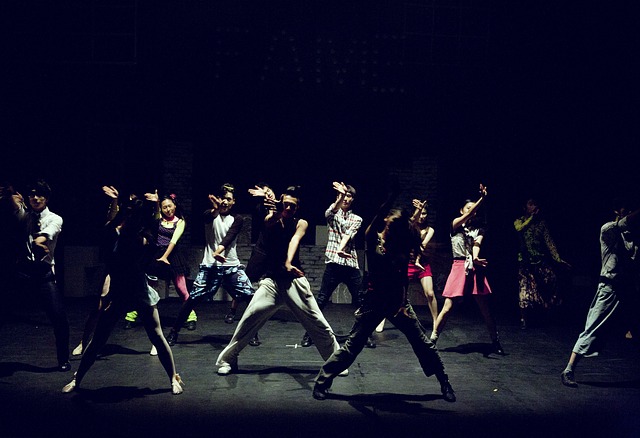 Component 1: Devising
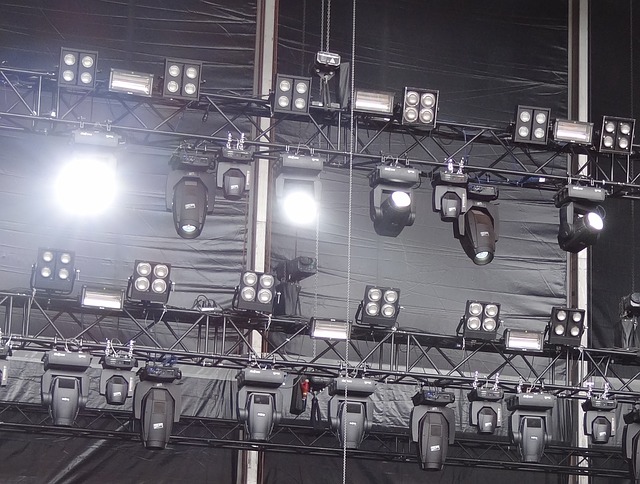 Create and develop a devised piece from a stimulus (free choice for centre).
Performance of this devised piece or design realisation for this performance. 
Analyse and evaluate the devising process and performance.
Performer or designer routes available. 
Assessed in a Written Devising Log  worth 45 marks and a Devised Performance worth 15 marks.
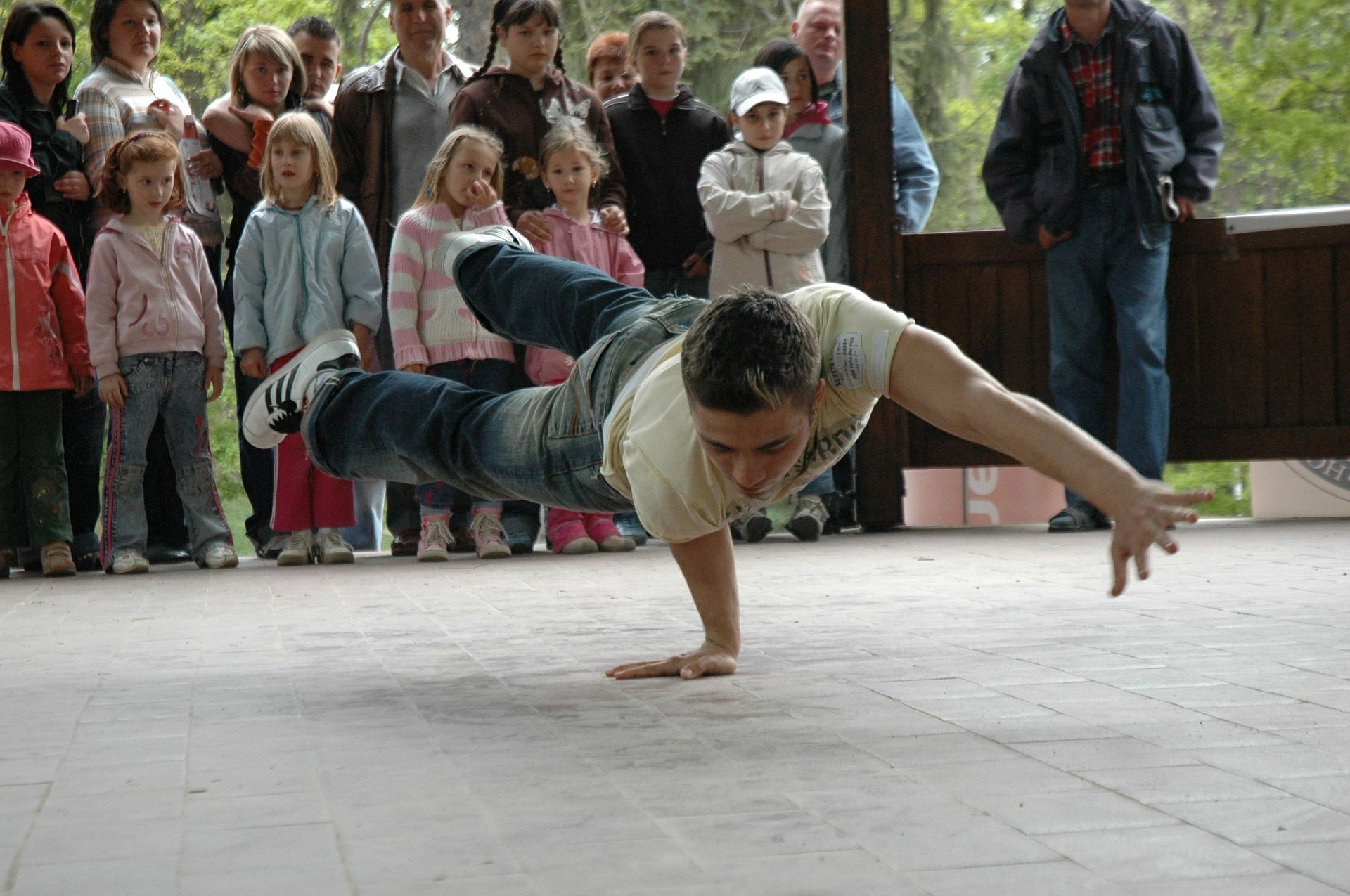 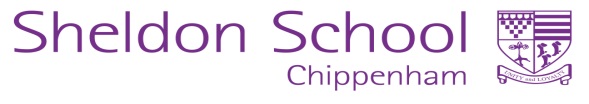 SHELDON SCHOOL DRAMA - UNITY AND LOYALTY
[Speaker Notes: Images taken from www.pixabay.com and are all royalty free.]
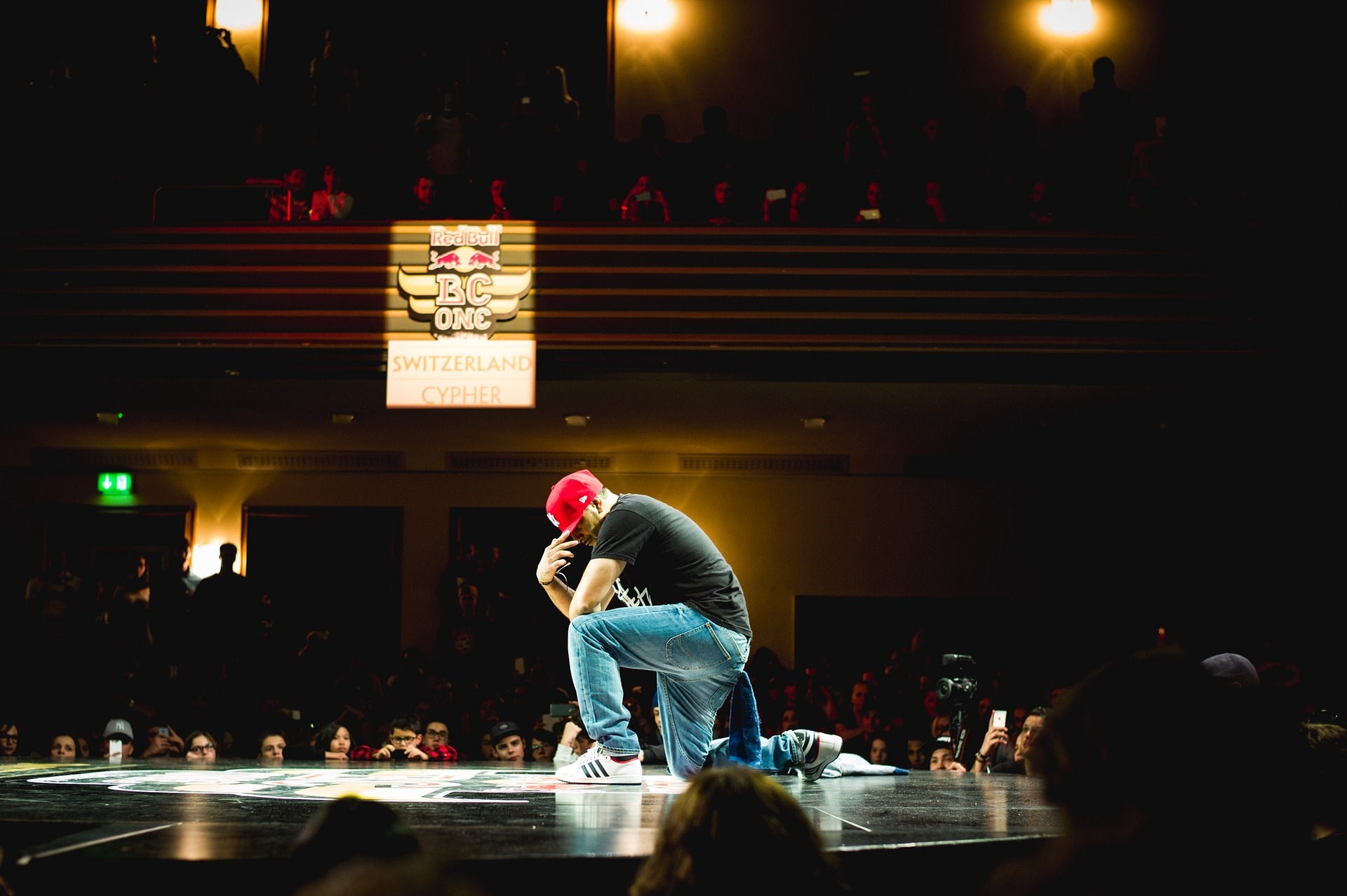 Component 2: Performance From Text
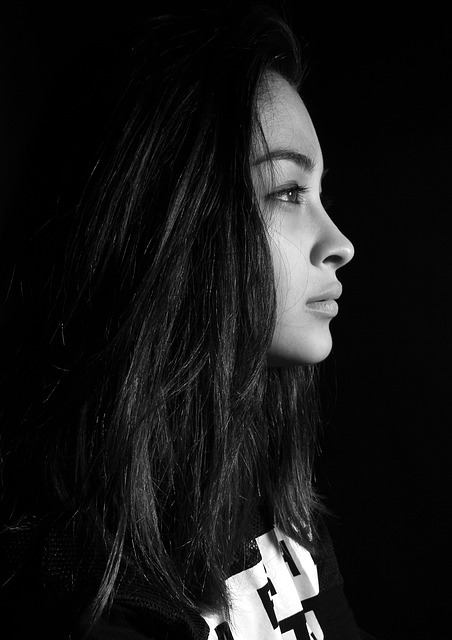 Performance of two extracts from one play (students may contribute as performer or designer)

Assessment in Performance
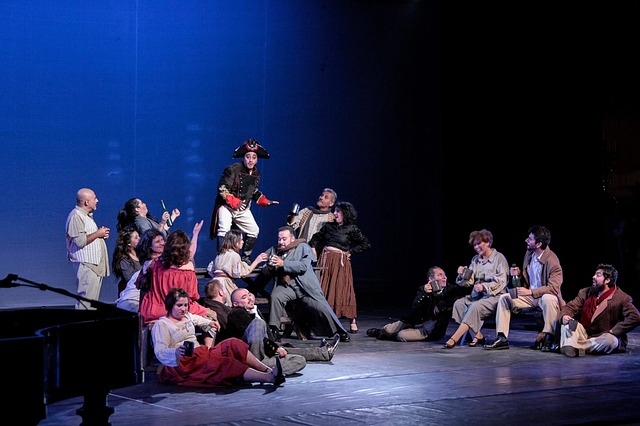 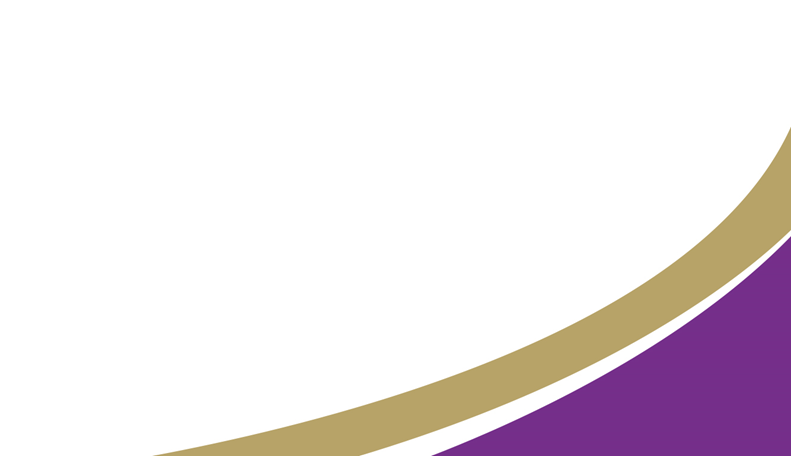 SHELDON SCHOOL DRAMA - UNITY AND LOYALTY
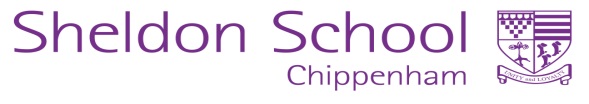 [Speaker Notes: Images taken from www.pixabay.com and are all royalty free.]
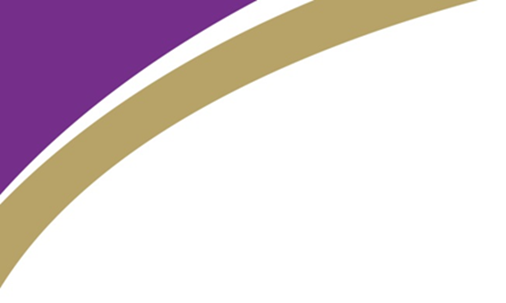 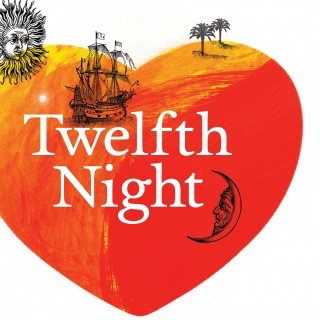 Component 3: Theatre Makers in Practice
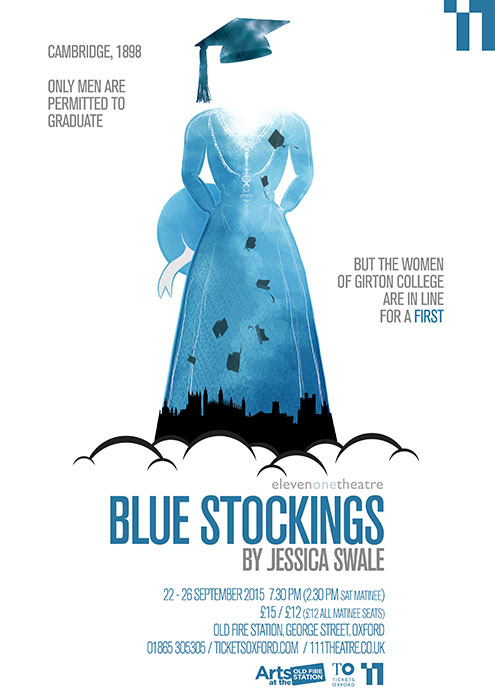 Knowledge and understanding of drama and theatre
Study of one set play from a choice of six
Analysis and evaluation of the work of live theatre makers

Assessed in a Written Exam lasting 1 hour and 45 minutes
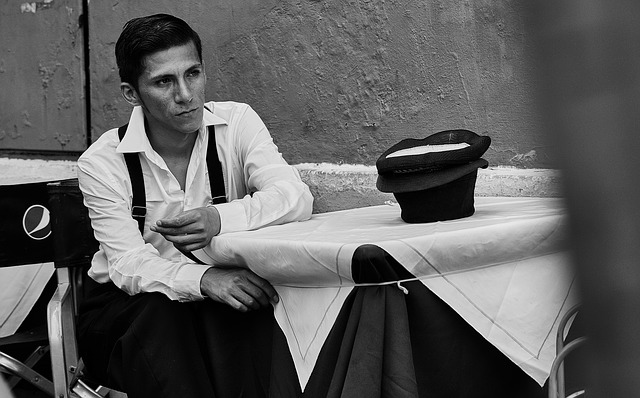 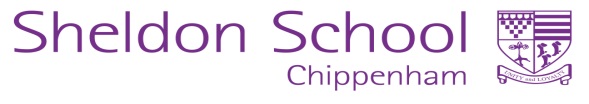 SHELDON SCHOOL DRAMA - UNITY AND LOYALTY
[Speaker Notes: Twelfth Night Image taken from: https://www.nottinghamplayhouse.co.uk/whats-on/drama/twelfth-night/
Blue Stockings Image taken from: http://www.111theatre.co.uk/new/bluestockings.php
DNA Image taken from: http://capitalt.org/wp/past-production/dna-by-dennis-kelly/5487]
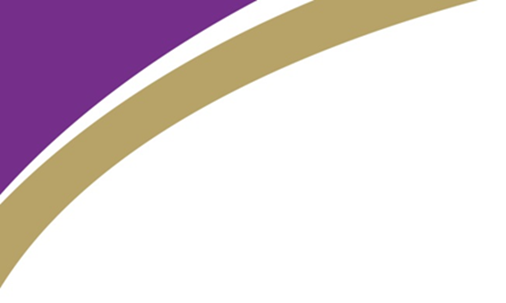 Edexcel GCSE Drama is made up from three components
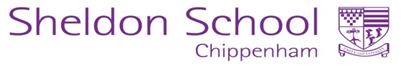 SHELDON SCHOOL DRAMA - UNITY AND LOYALTY
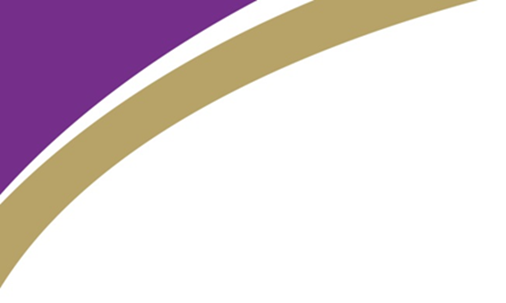 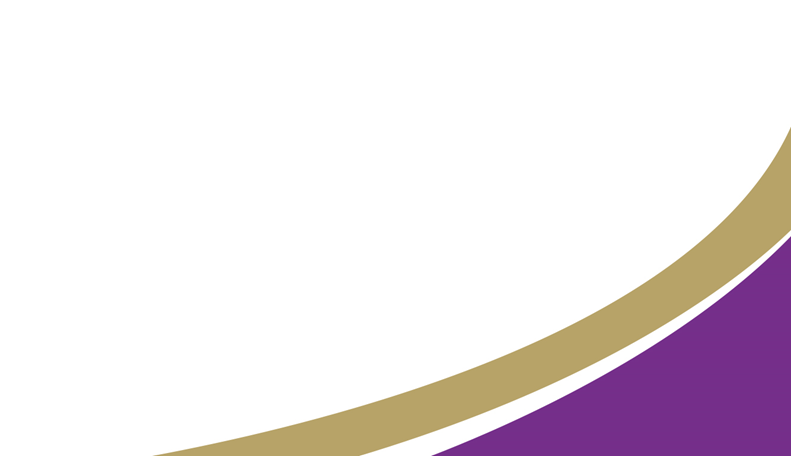 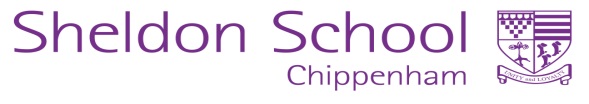 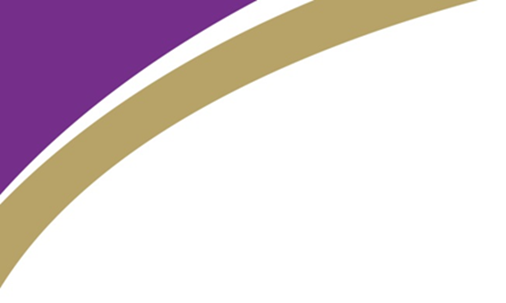 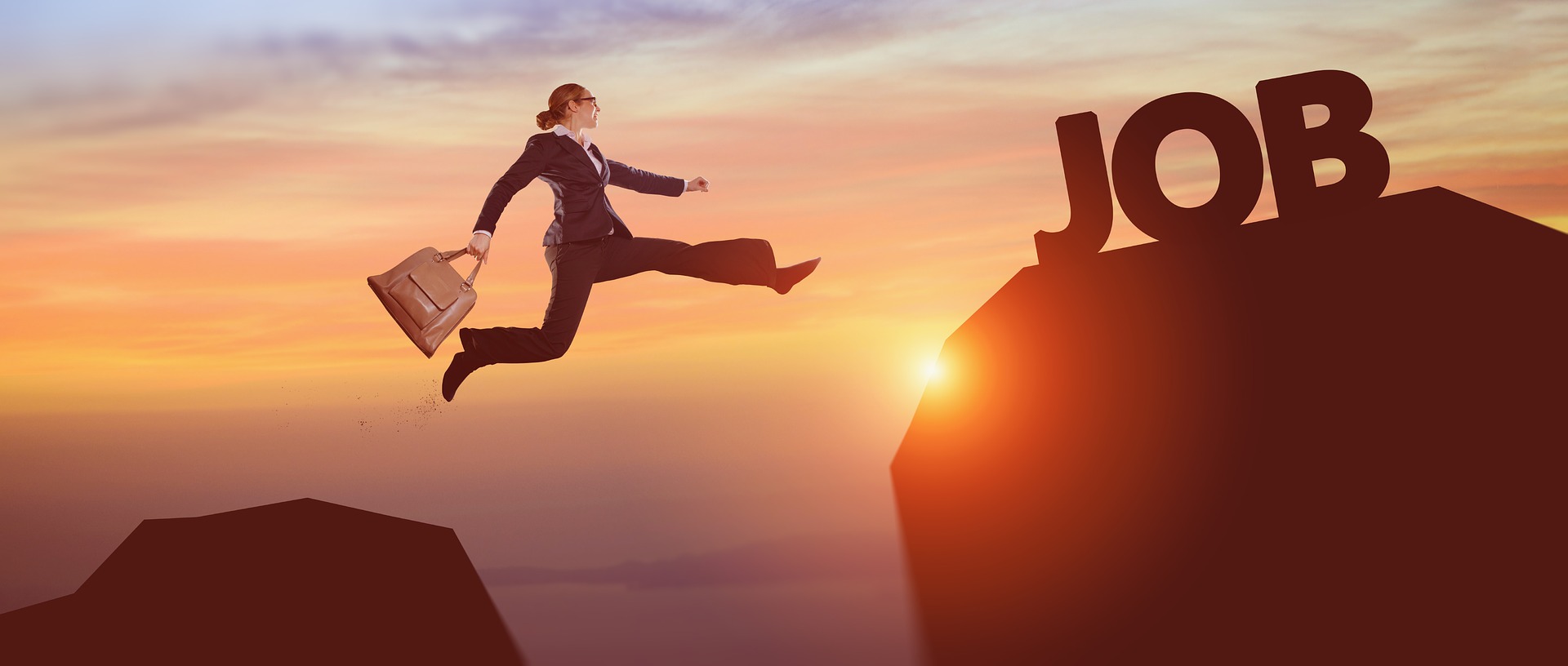 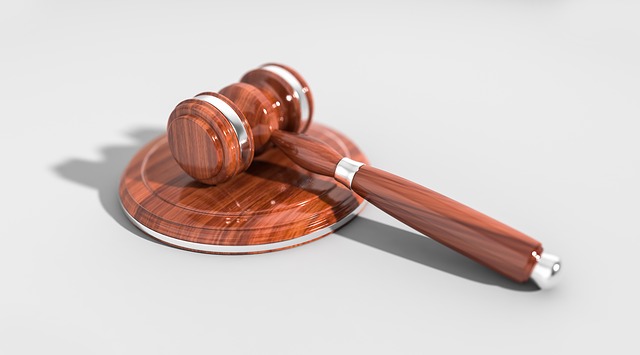 Where will GCSE Drama take you?
LAW
TEACHING
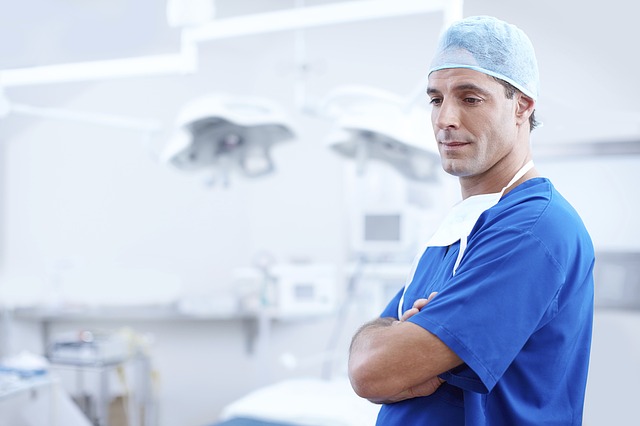 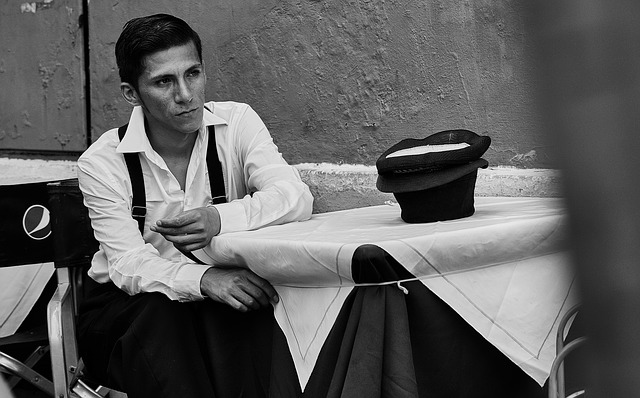 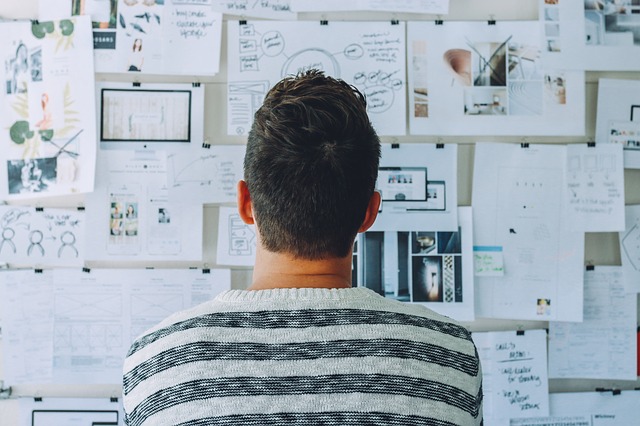 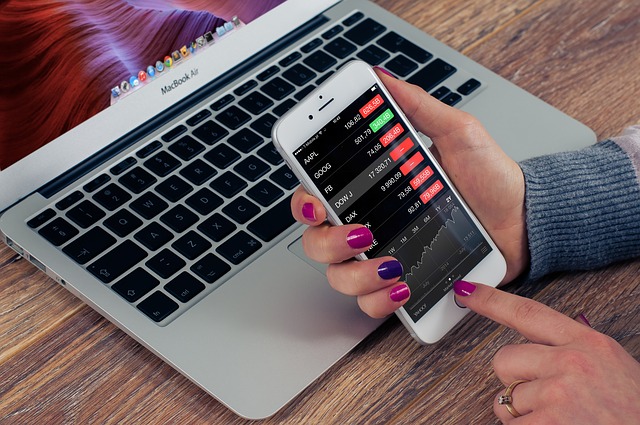 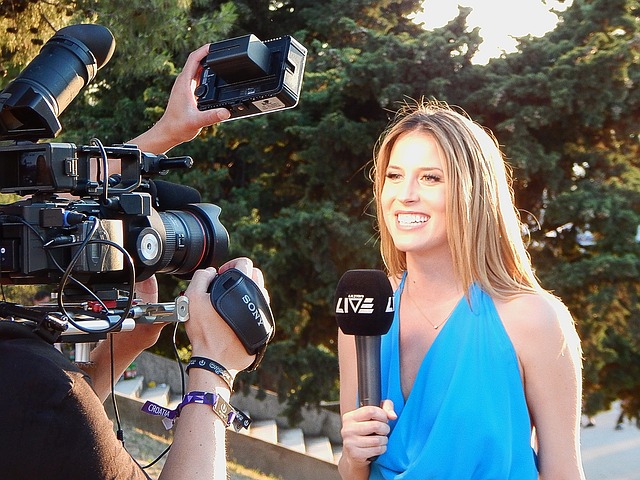 MEDICINE
ACTING
BUSINESS
BANKING
JOURNALISM
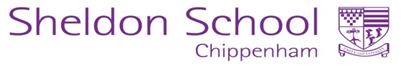 SHELDON SCHOOL DRAMA - UNITY AND LOYALTY
[Speaker Notes: Images taken from www.pixabay.com and are all royalty free.]
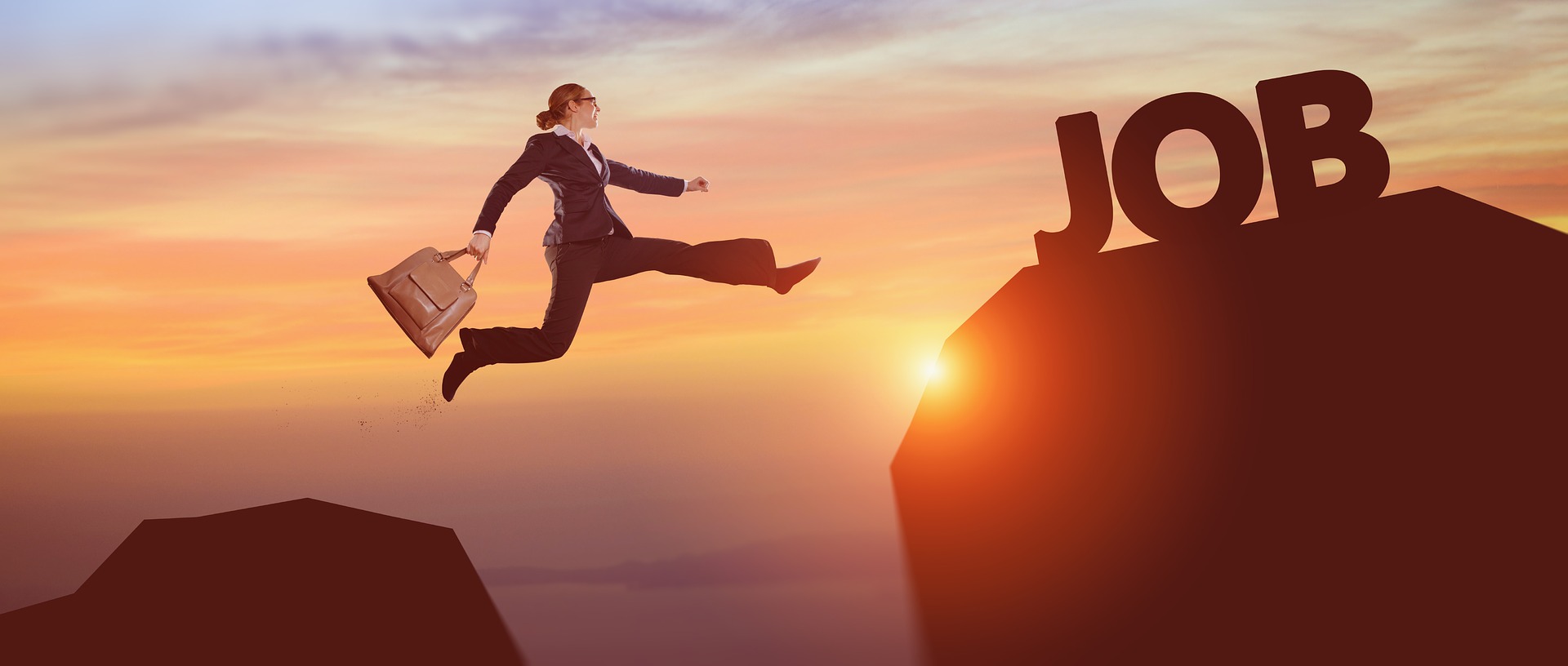 Where will GCSE Drama take you?
Anywhere!
All employers and university tutors are seeking to recruit individuals who can demonstrate key skills such as confidence, communication skills and leadership.
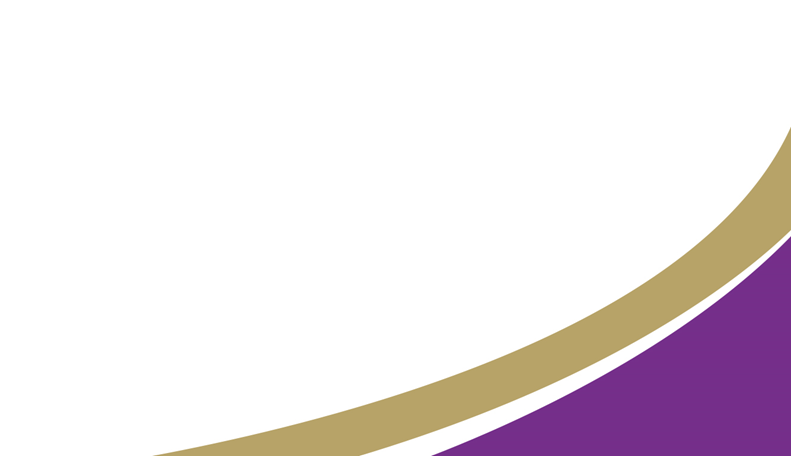 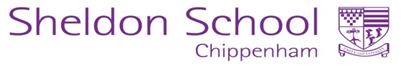 SHELDON SCHOOL DRAMA - UNITY AND LOYALTY
[Speaker Notes: Images taken from www.pixabay.com and are all royalty free.]
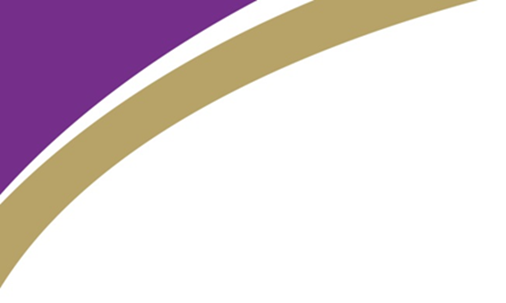 Employment Skills
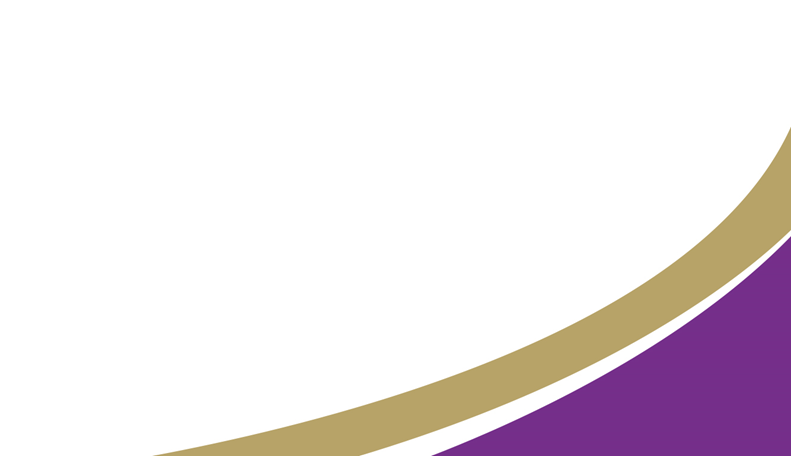 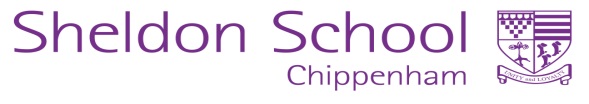 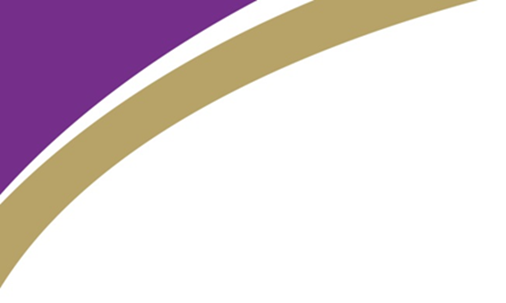 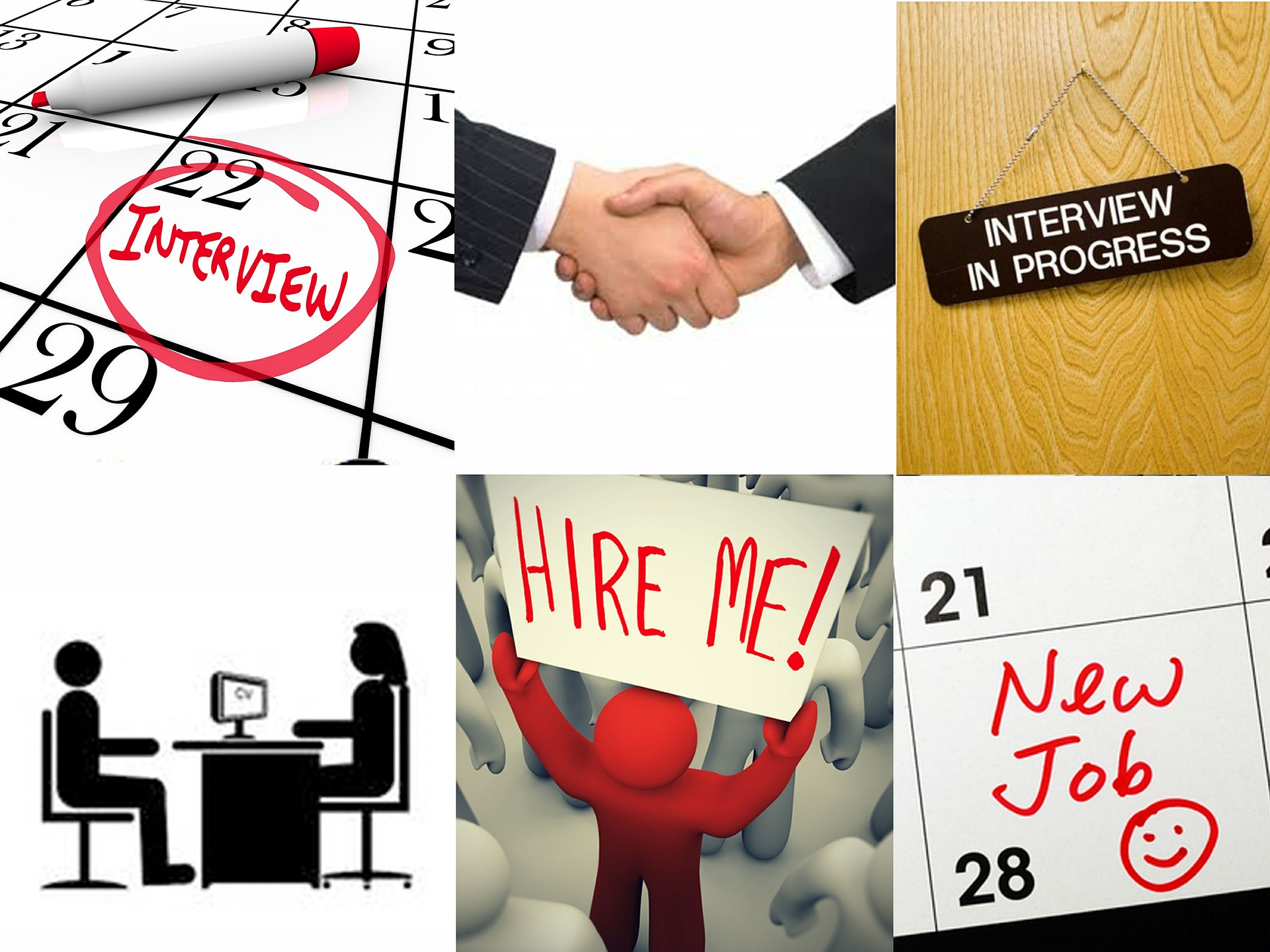 Employment Skills
Oral Communication Skills
Respect for Deadlines
Creative Problem Solving
Adaptability and Flexibility
Team Work
Working Under Pressure
Confidence
Self Discipline
Leadership Skills
Respect for Colleagues
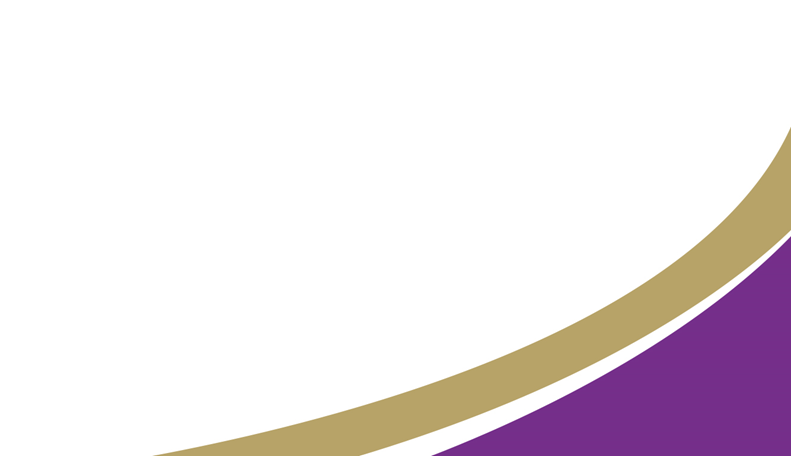 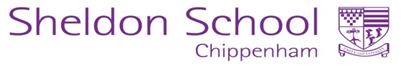 SHELDON SCHOOL DRAMA - UNITY AND LOYALTY
[Speaker Notes: Images taken from www.pixabay.com and are all royalty free.]
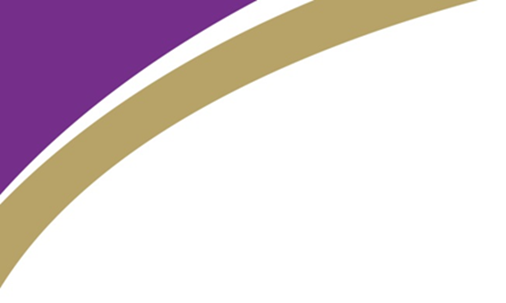 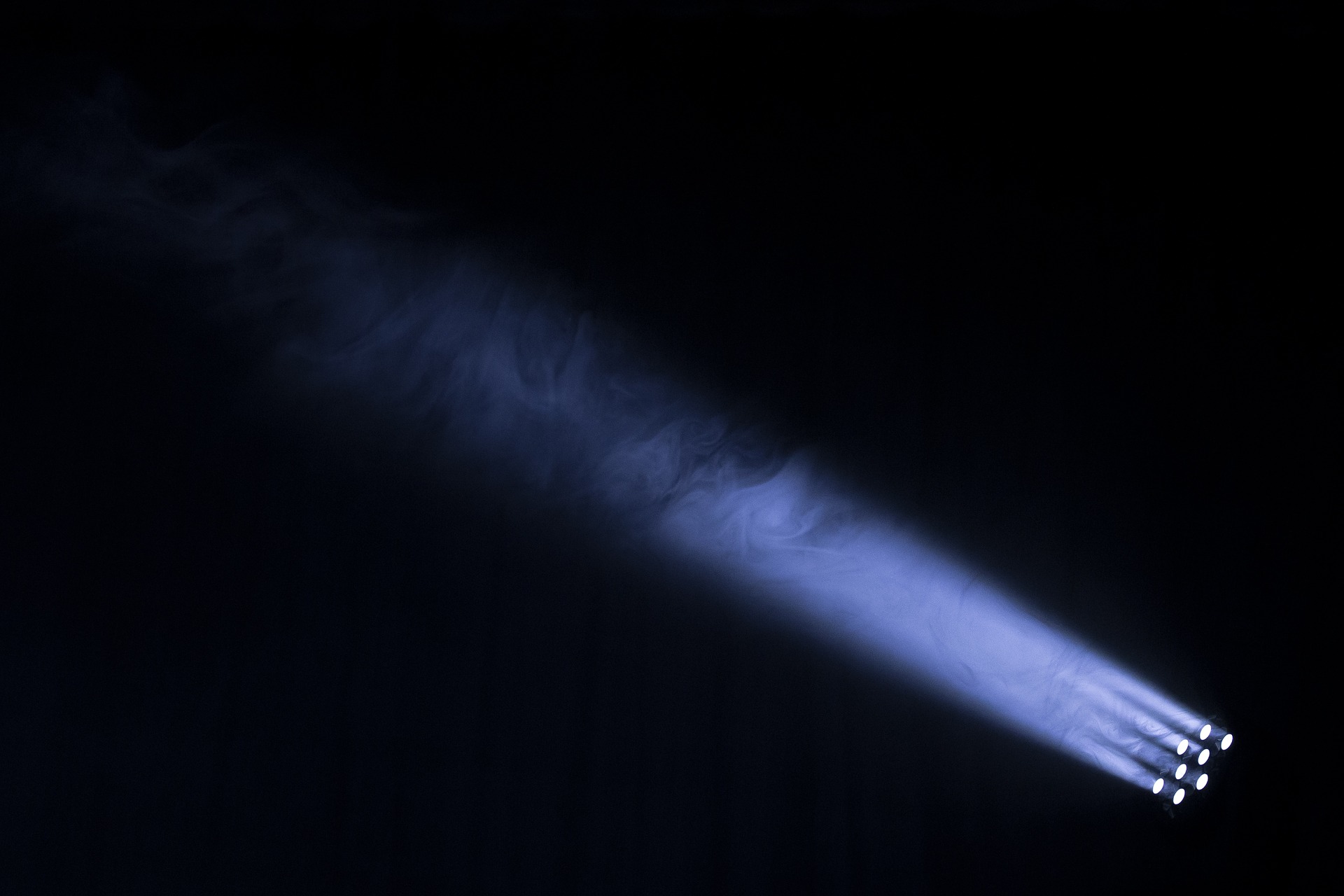 Edexcel GCSE DRAMA
What is drama but life with the dull bits cut out
A. Hitchcock
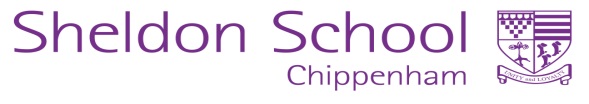 SHELDON SCHOOL DRAMA - UNITY AND LOYALTY
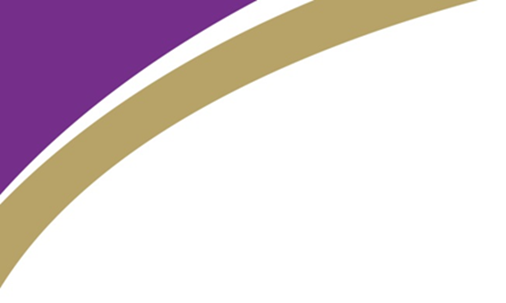 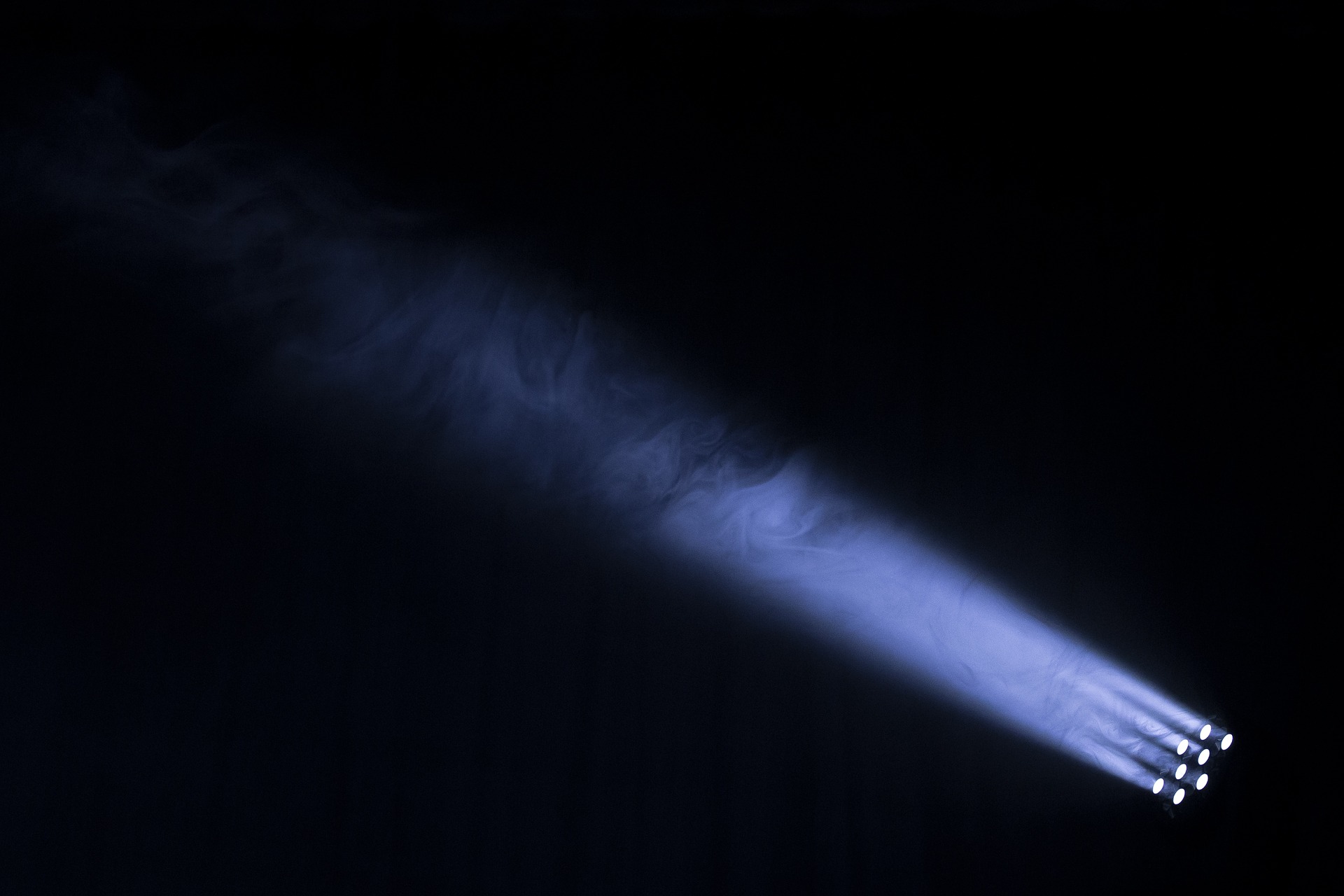 Edexcel GCSE DRAMA
SHELDON SCHOOL DRAMA
Building skills for life
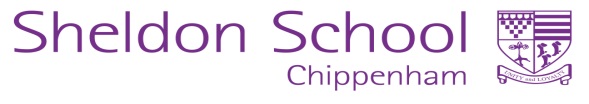 SHELDON SCHOOL DRAMA - UNITY AND LOYALTY
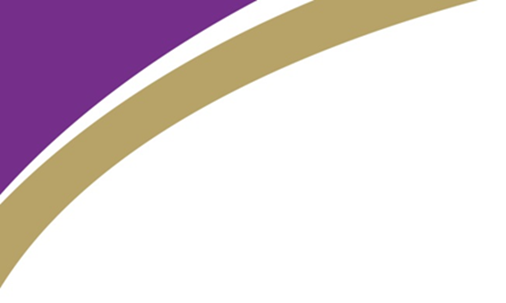 Edexcel GCSE DRAMA
Swhite@sheldonschool.co.uk
PEA FACULTY
SHELDON SCHOOL DRAMA
S
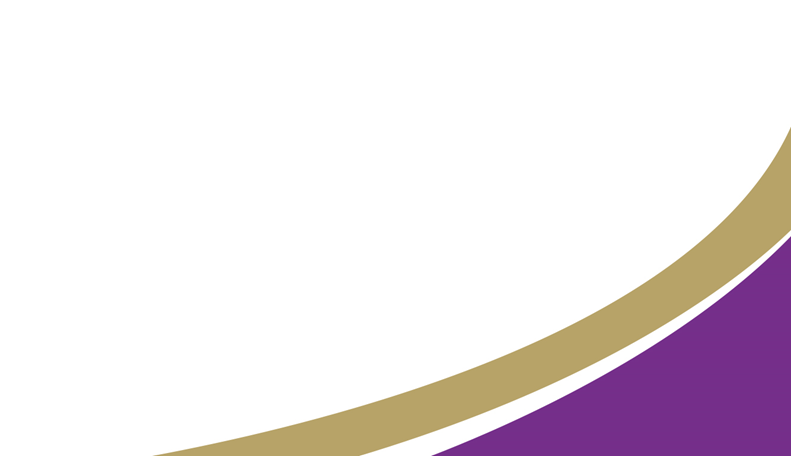 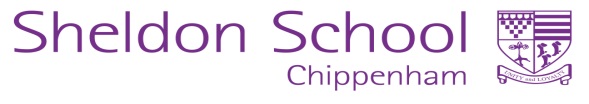